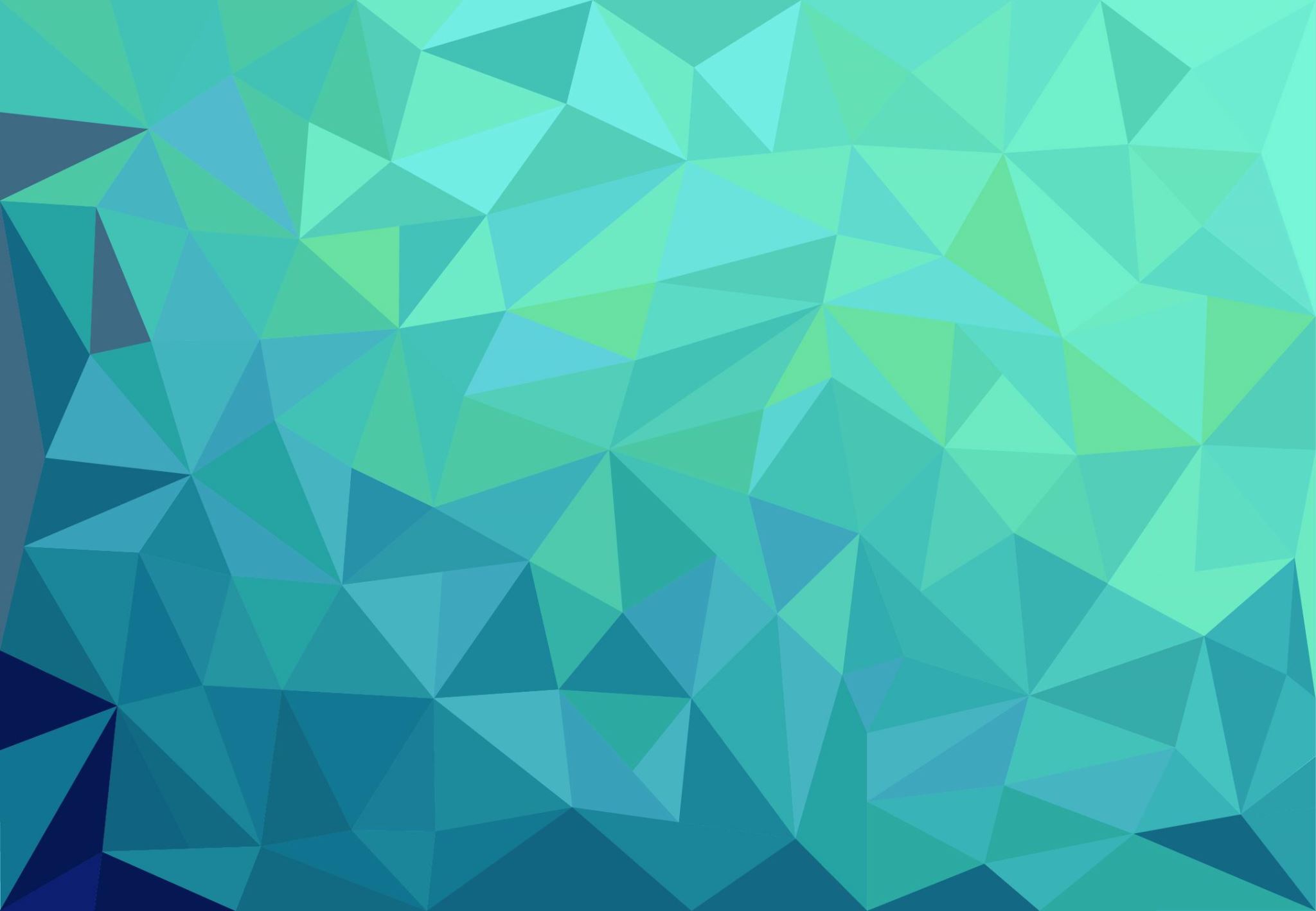 الشخصية العربية .
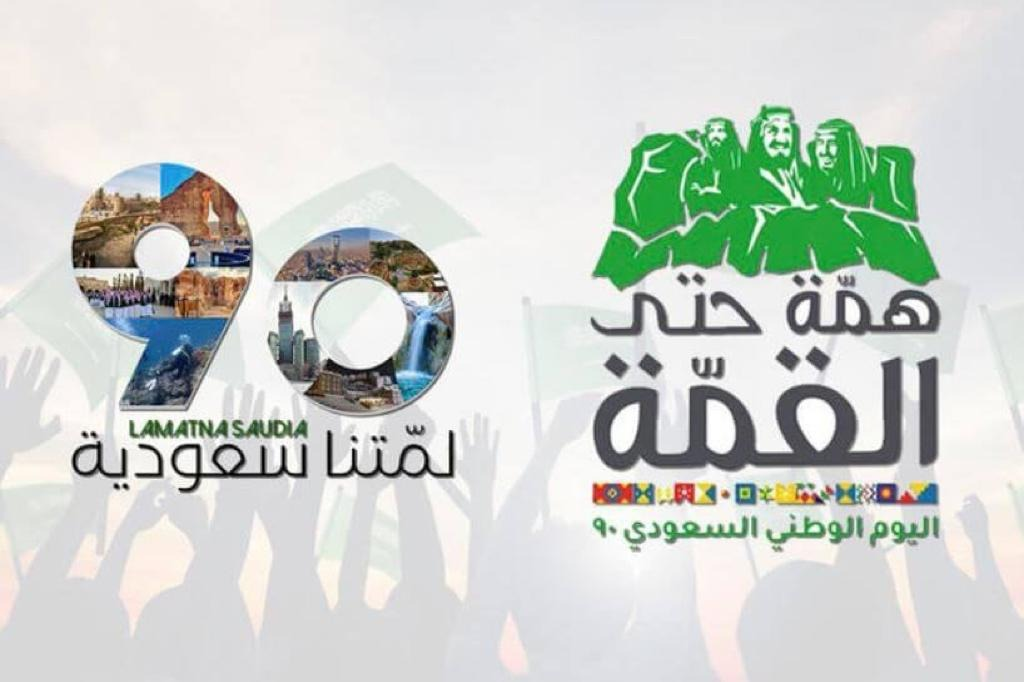 الأهداف السلوكية :
1. ان تذكر الطالبة مميزات الشخصية العربية .
2. ان تصف الطالبة حال الجزيرة العربية قبل الإسلام.
3.أن توضح الطالبة دور العرب في الدفاع عن الجزيرة العربية قبل الإسلام .
4.أن تسمي الطالبة اشهر المعارك بين العرب و الفرس .
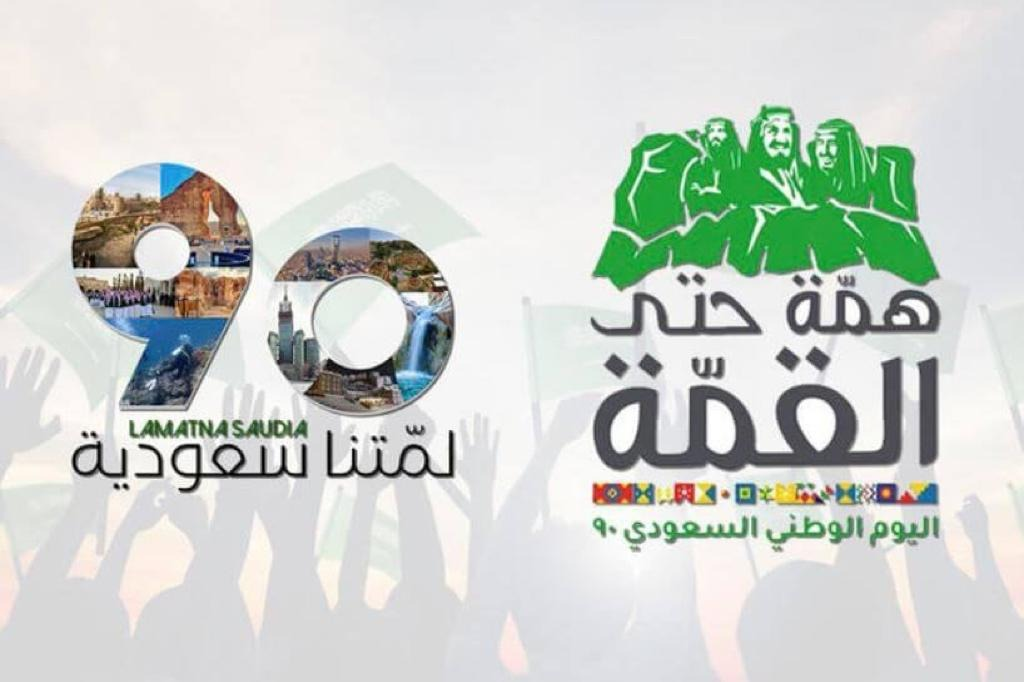 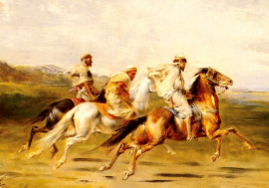 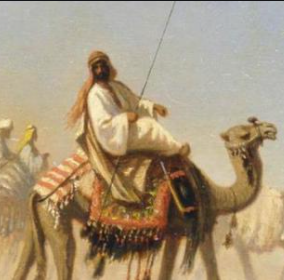 شاهدي الصور التي أمامك و أستنتجي عدد من صفات الأنسان العربي .
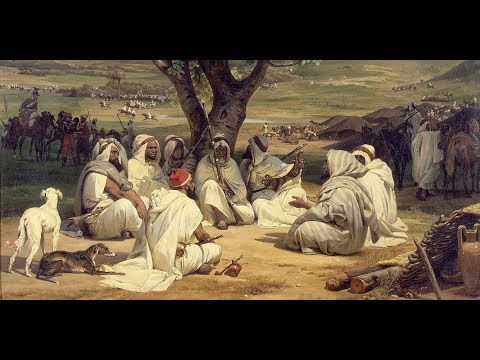 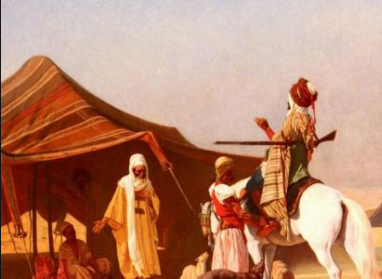 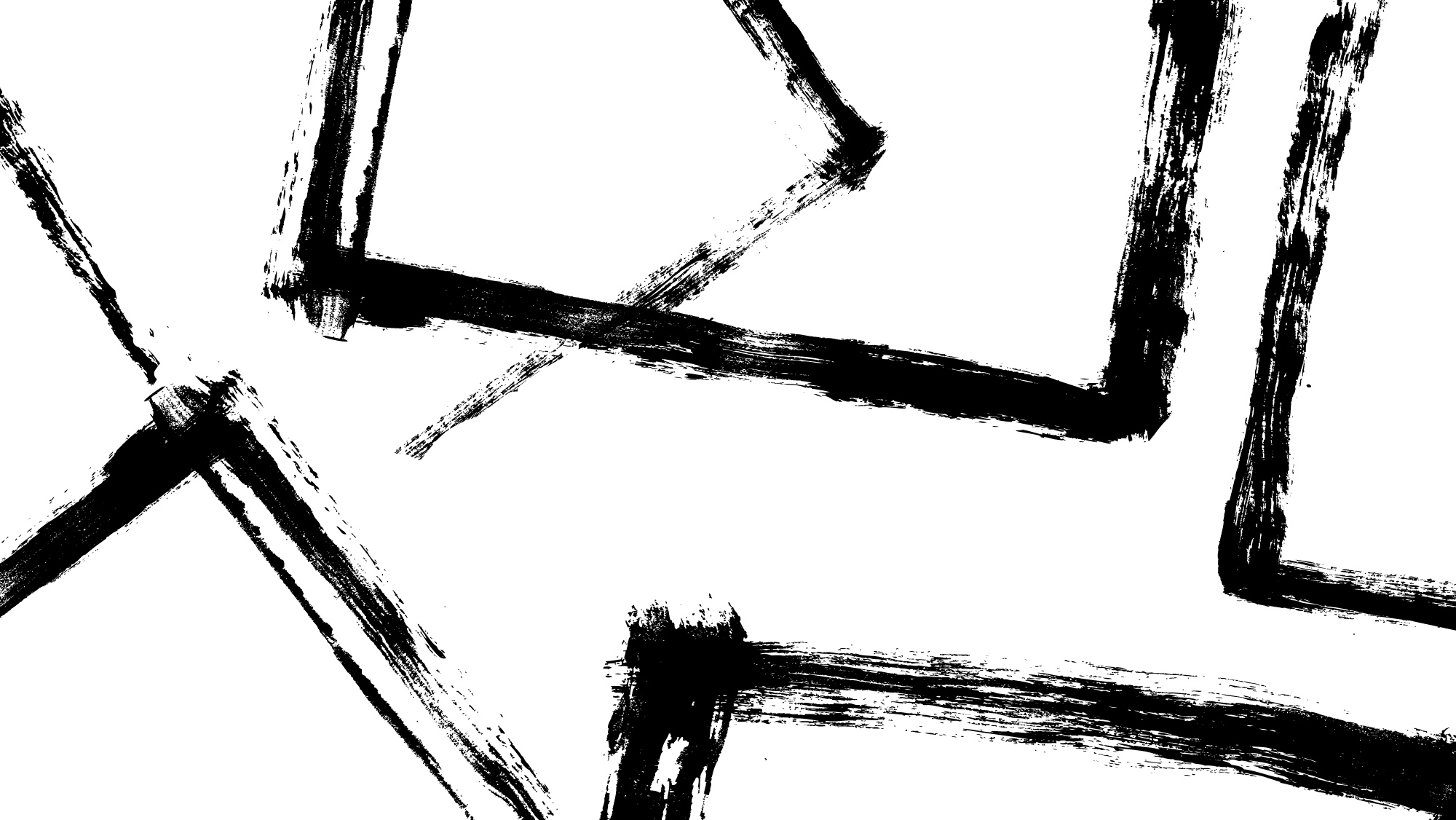 التفاعل و القيم :
تدل الكشوف الاثرية و الشواهد التاريخية على أن شبه الجزيرة العربية شهدت في الاف السنوات الماضية محاولات متعددة للاستقرار عنصرها الأساس العرب .
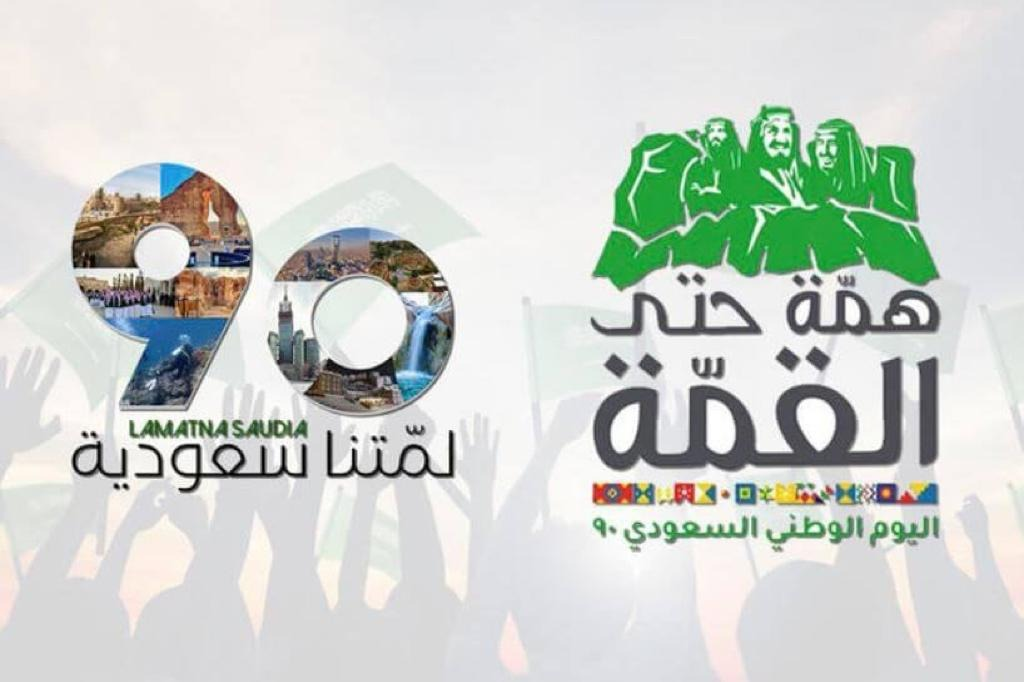 صفات الشخصية العربية :
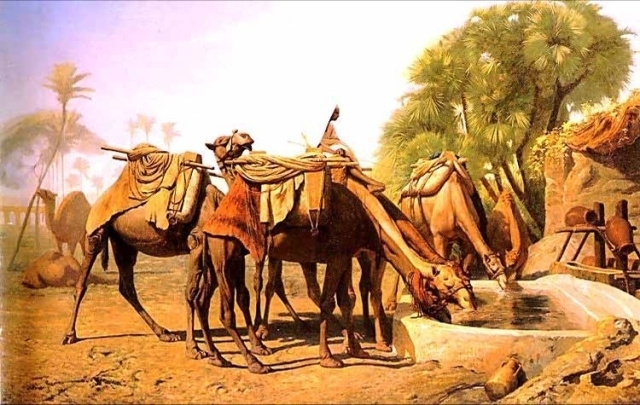 ارتباطه بأرضة و معتقدة الديني و الدفاع عنه .
التسامح و التواصل مع الاخرين .
نشاطه التجاري .
صفات الشخصية العربية :
الحكمة و الثقافة و القيم ( الكرم , الوفاء بالعهد , الحماية , الأبداع في الشعر , الخطابة, القصة  , الفروسية , الشجاعة ).
تمكن الأنسان العربي من استئناس الخيل حتى اصبحت الخيل العربية رمزاً للأصالة و القوة و الثراء و المكانة .
الفروسية.
الصبر.
متأثر بالجمل الذي اصبح وسيلته الأساس بالتنقل .
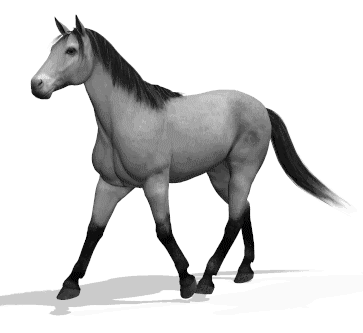 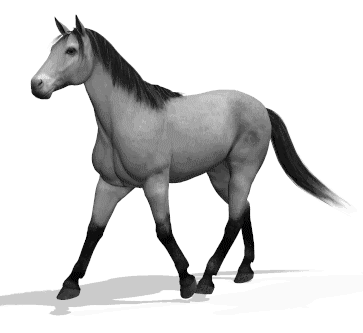 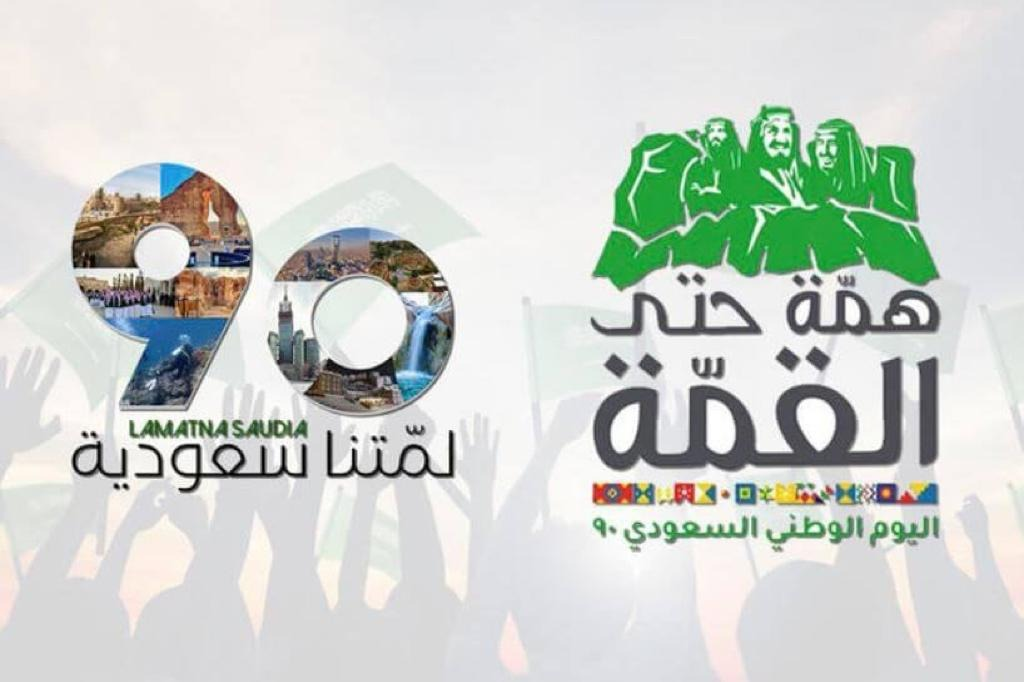 الدفاع عن شبة الجزيرة العربية :
أبرز أعداء العرب في شبة الجزيرة العربية الحملات
اليونانية
عللي لم يتمكن الرمان و اليونان من السيطرة على الأراضي الداخلية لشبه الجزيرة العربية ؟
بسبب دفاع سكانها .
الرومانية
الأحباش
جاء الغزو الفارسي لشبه الجزيرة العربية في عهد
  المناذره
الفارسية
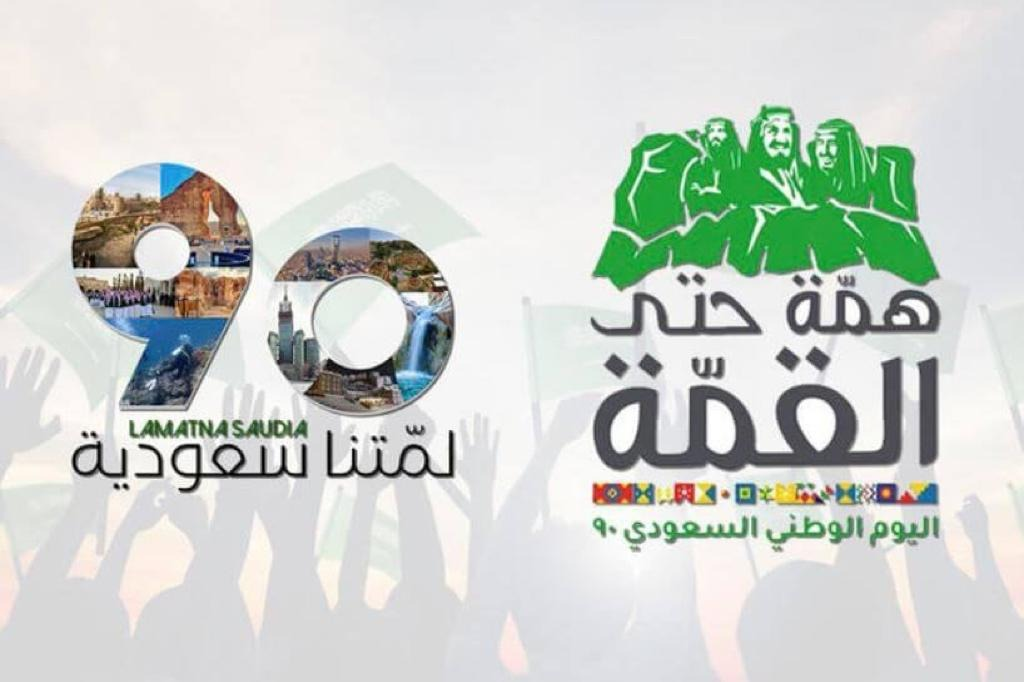 أشهر المعارك التي حدثت بين العرب و الفرس قبل الأسلام  :
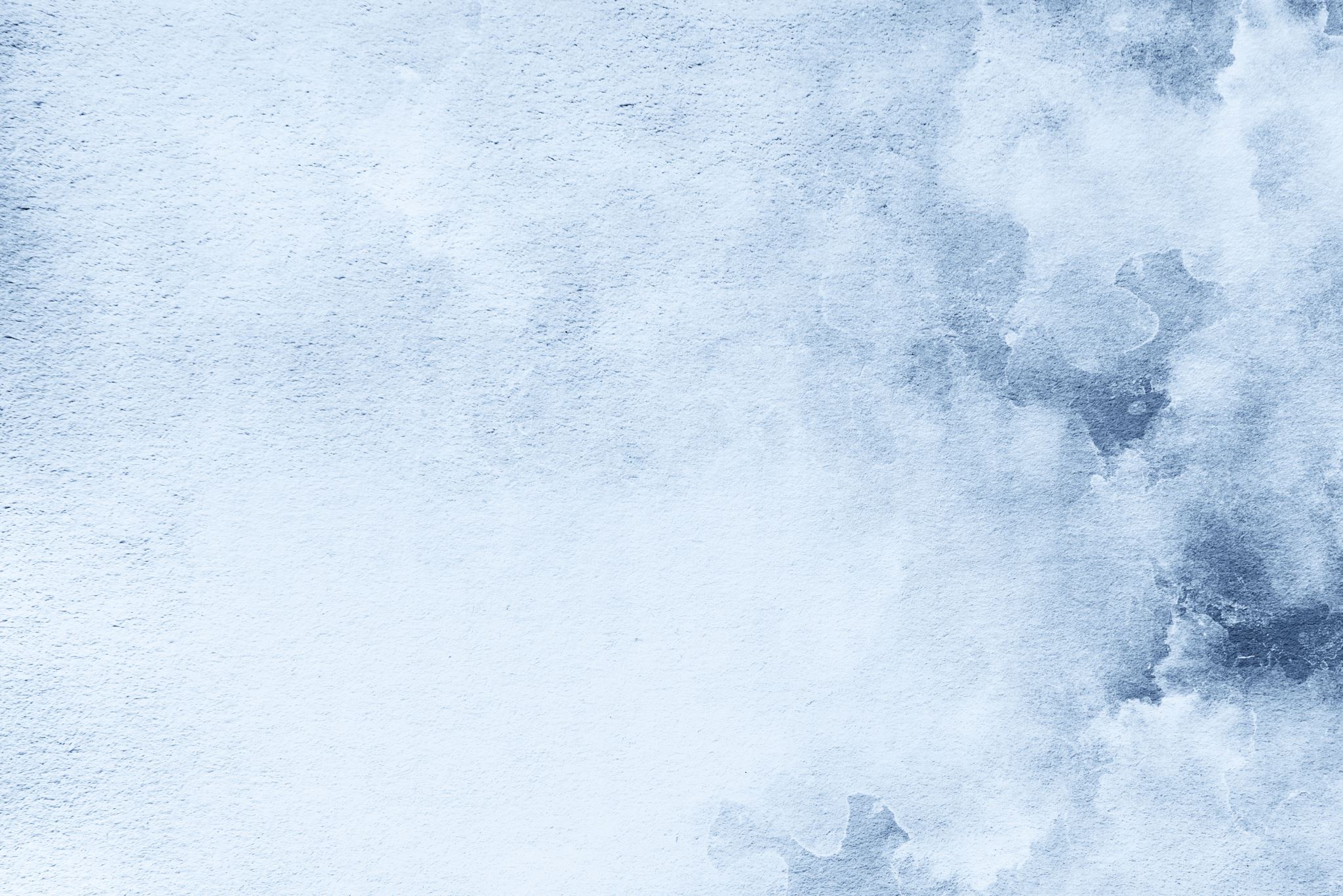 عام : 
624 م
العرب منهم قبيلة بني بكر و القبائل العربية أخرى.
معركة ذي قار
الأطراف
الفرس .
الموقع
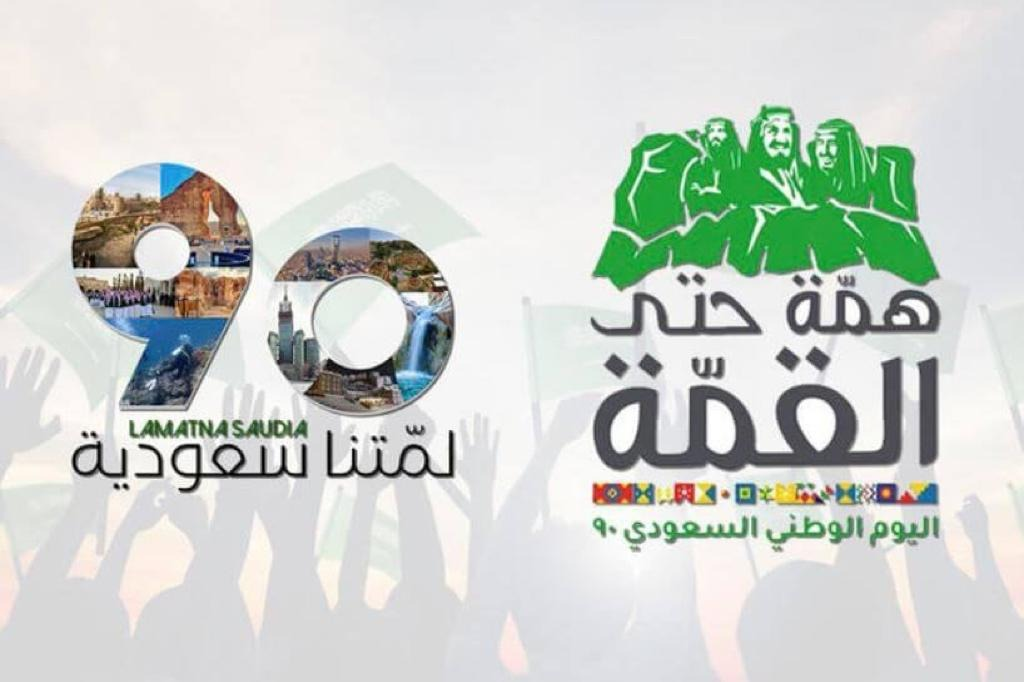 ذي قار بالقرب من الكوفه في العراق .
1. انتصار المسلمين .
2. هزيمة الفرس .
النتيجة
الكوفه
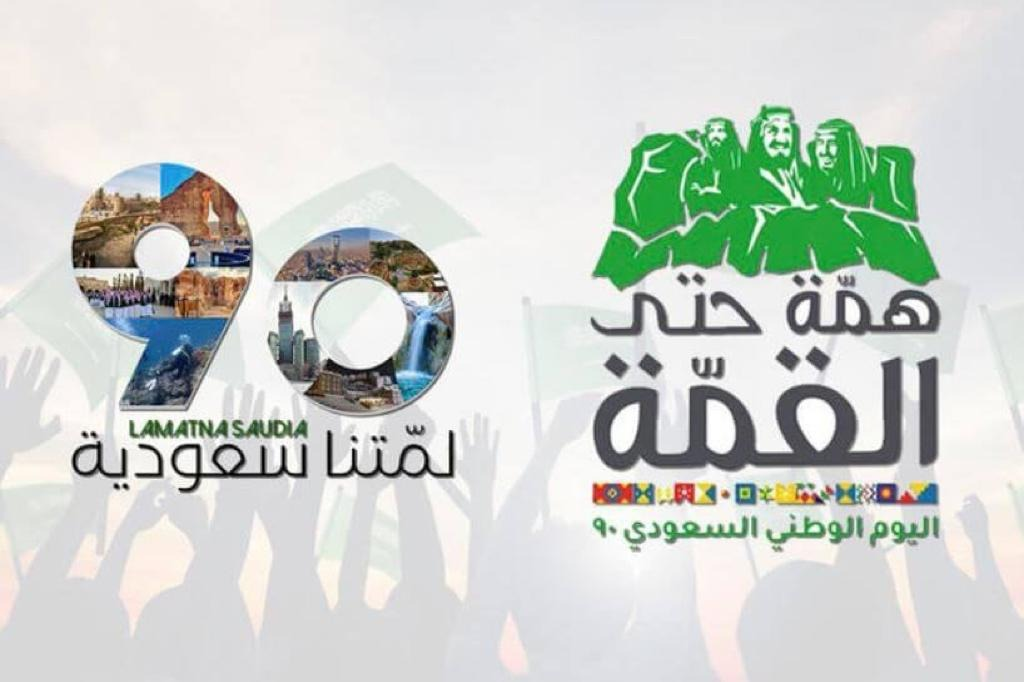 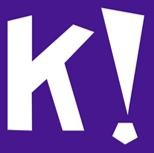 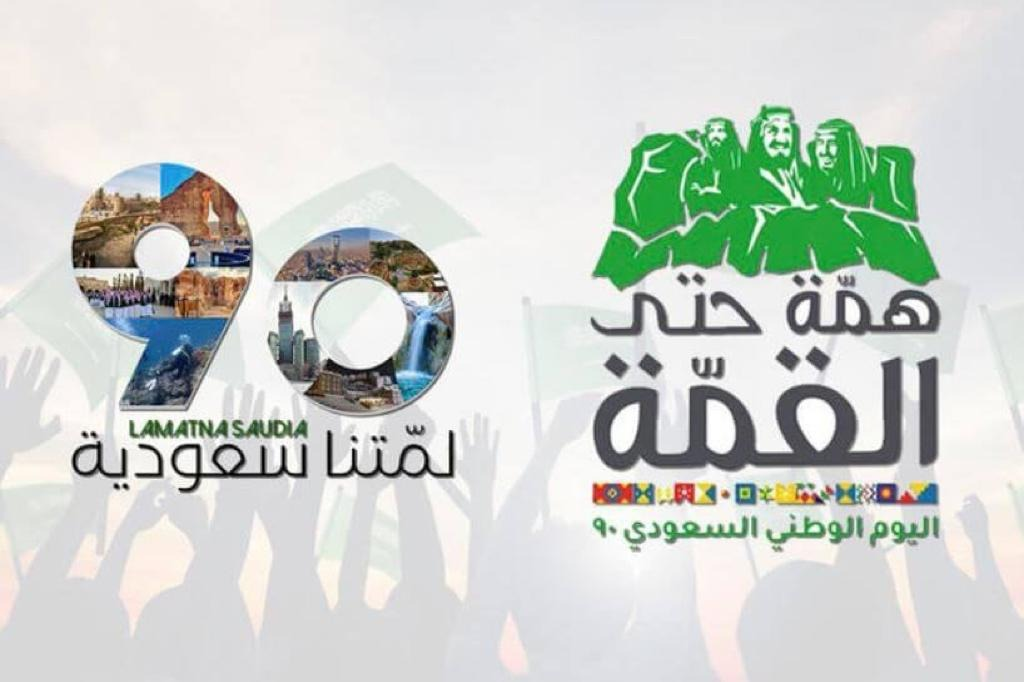